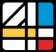 HLF4  KNOWLEDGE AND INNOVATION SPACE
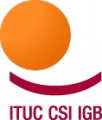 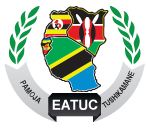 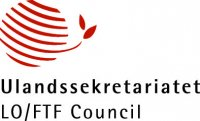 Social Dialogue in East Africa
Partners:  
Danish Federation of Trade Unions and the Danish Confederation of Salaried Employees and Civil Servants (LO-FTF)
East African Trade Union Confederation (EATUC)
International Trade Union Confederation (ITUC)
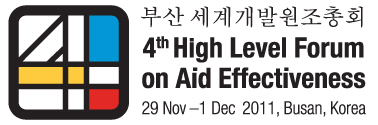 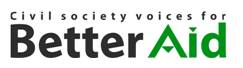 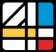 HLF4  KNOWLEDGE AND INNOVATION SPACE
Background
The global economic pressure has resulted in mass layoffs, growth of the informal economy and greater pressure on businesses, which has in turn resulted in severely deteriorating working conditions and access to basic social protection in these countries. 
By strengthening the East African Trade Union Confederation (EATUC) as a regional mechanism connecting the national trade union centres in East Africa, labour has taken a more proactive an collective stronger voice in the on going and future development of the East African Community.
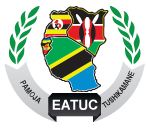 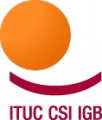 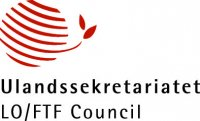 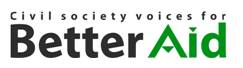 2/4
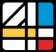 HLF4  KNOWLEDGE AND INNOVATION SPACE
Innovation
Objectives
The programme design included a regional and national level simultaneously to create regional synergy effects in the social dialogue at EAC level, opening a space for a democratic dialogue and participation.

Through national leadership meetings and the work of the EATUC Committee of Experts, systematic input and support has been provided by all national centres to the regional level – benefitting their own national lobby towards government delegations.

 At the regional level, the EATUC has been key in institutionalising a collective trade union voice in East Africa through well-prepared policy documents and lobbying of policy processes and social dialogue with governments and employers on a social charter, the EAC protocol etc.

The work of the Committee of Experts has been instrumental in ensuring a collective platform as well as a stronger and more efficient information flow within the trade union structures.
improve working conditions
create decent, sustainable employment 
contribute to the democratic and economic development 

by supporting regional advocacy and local social dialogue at work
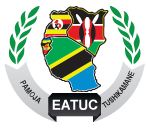 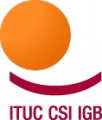 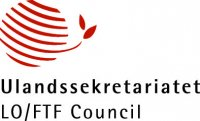 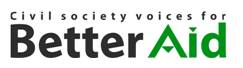 3/4
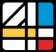 HLF4  KNOWLEDGE AND INNOVATION SPACE
Applicability
Results
0
EATUC now enjoys an observer status within the EAC.

EATUC carries out highly competent and effective advocacy on regional level, proven e.g. by the attachment of a social charter to the EAC Common Market Protocol. 
 
The support to the national centres has resulted in improved capacity to participate in social dialogue at both national and workplace levels.
In this and many other projects, Social Dialogue has proven to be an effective tool for inclusive, sustainable development, as well as improving democratic ownership of national and regional programmes and strategies. 

Social Dialogue model can be implemented in any country and applied at workplace, national, regional and international levels, empowering the social partners to take ownership and jointly shape the relevant political processes and programmes.
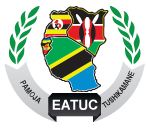 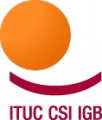 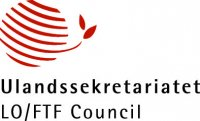 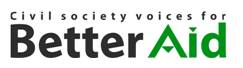 4/4